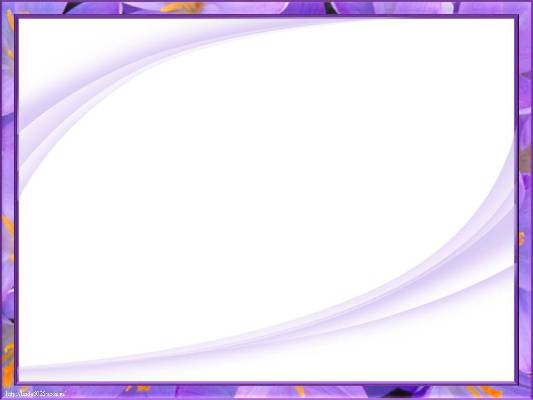 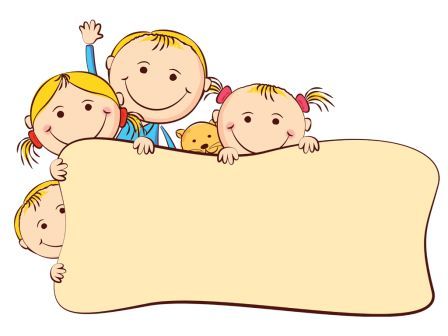 Хорошо быть здоровым
Традиция – это то, что перешло от одного поколения к другому, что унаследовано от предшествующих поколений.
Традиции, в которых дети принимают непосредственное участие все вместе и с воспитателем, прочно откладываются в детской памяти и уже неразрывно связаны с детством, с воспоминанием о детском садике, как о родном общем доме, где каждый ребенок любим и уважаем.
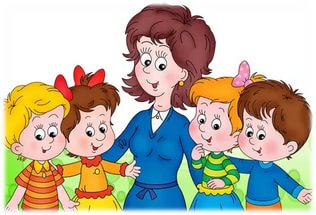 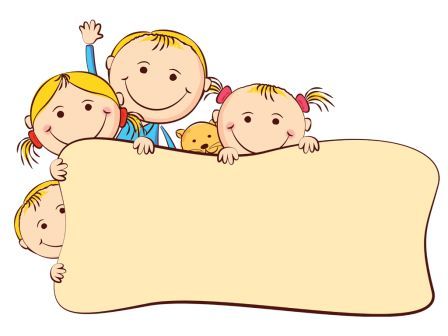 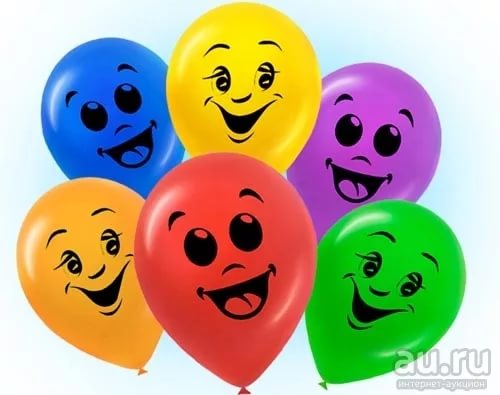 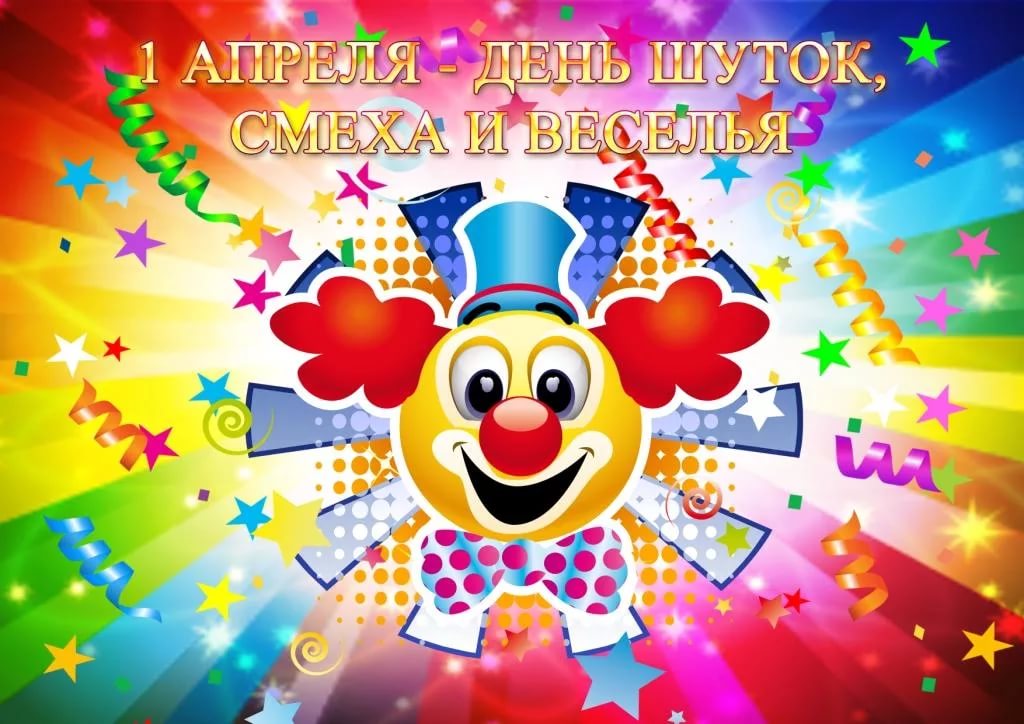 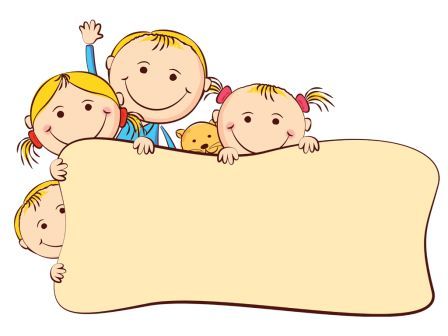 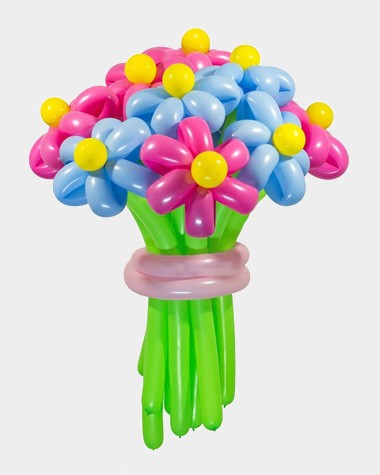 Традиция: «Международный день защиты детей».
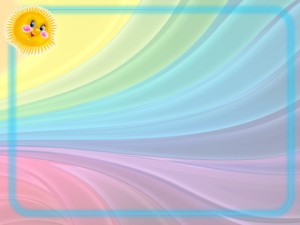 Групповая традиция: 
портфолио «Наша группа».
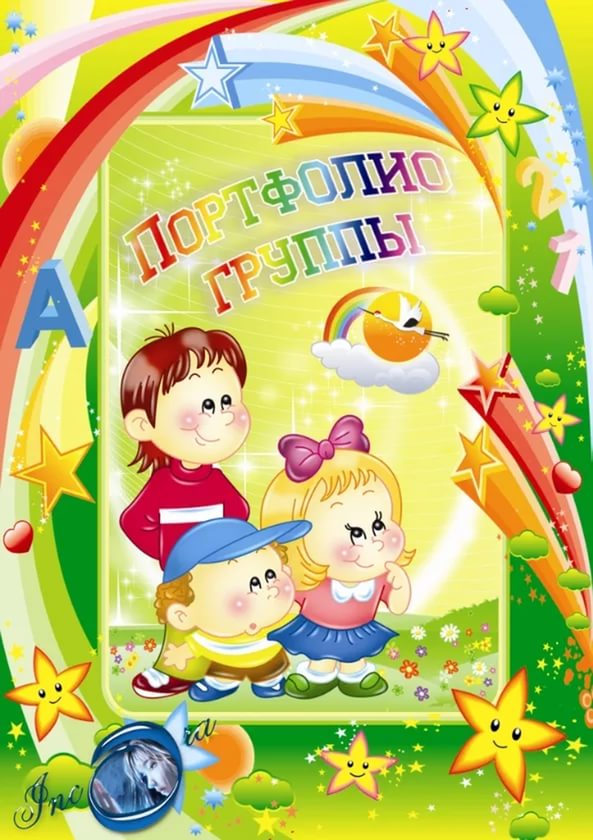 Эта деятельность направлена на взаимодействие всех участников образовательных отношений. 
     Создание портфолио – не разовое мероприятие. В течение года портфолио пополняется новыми страничками, посвященными мероприятиям прошедшим в группе, достижениям отдельных воспитанников и детского коллектива в целом. 
      Родители оформляют страничку «Пожелания родителей», на которой записывают свои добрые и радостные пожелания детям и педагогам группы.
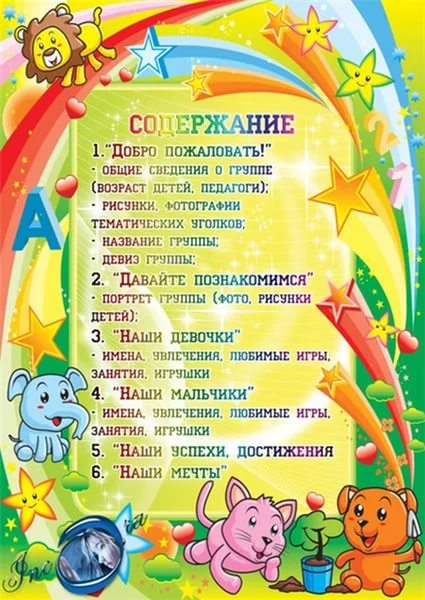 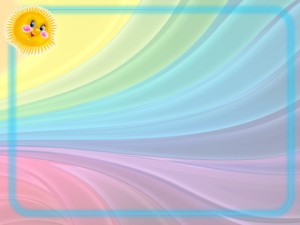 Групповая традиция:
«Календарь жизни группы».
 отражает планируемые взрослыми и детьми мероприятия (в старшей группе – на неделю, в подготовительной – на месяц).
С помощью условных обозначений отмечаются  интересные, важные для детей даты (дни рождения, праздники), предполагаемые экскурсии, встречи, крупные хозяйственные дела (генеральная уборка группы, постройка горки и пр.)
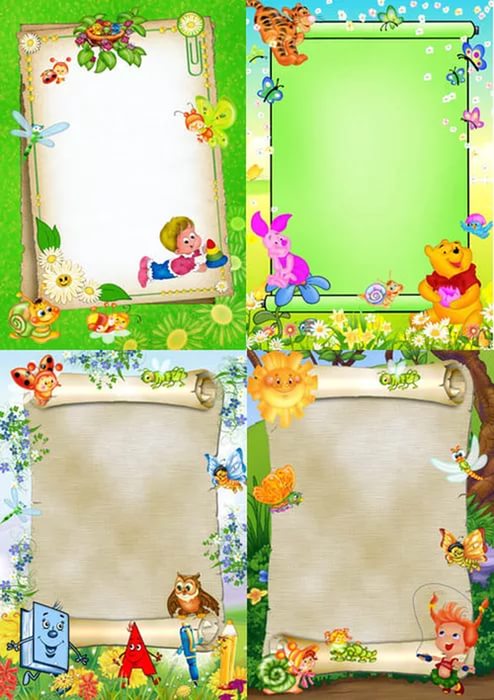 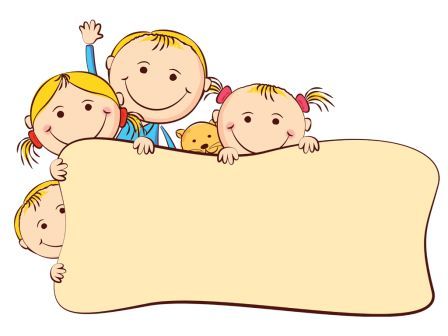 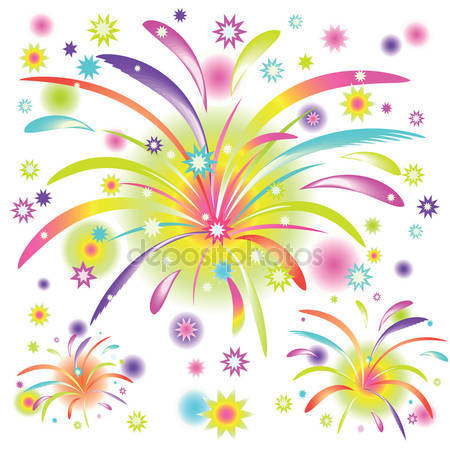 Групповая традиция:"День именинника" 
              У Вашего ребенка день рождения? 
Как хорошо! Мы будем отмечать его все вместе и очень весело! А заодно развивать способность к сопереживанию радостных событий, вызывать положительные эмоции, подчеркнуть значимость  каждого ребенка в группе.
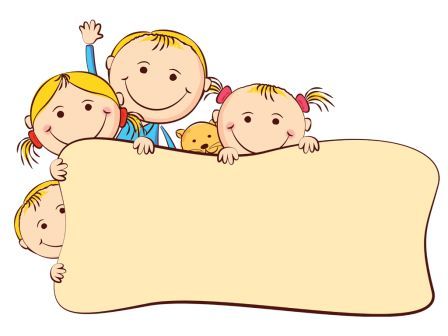 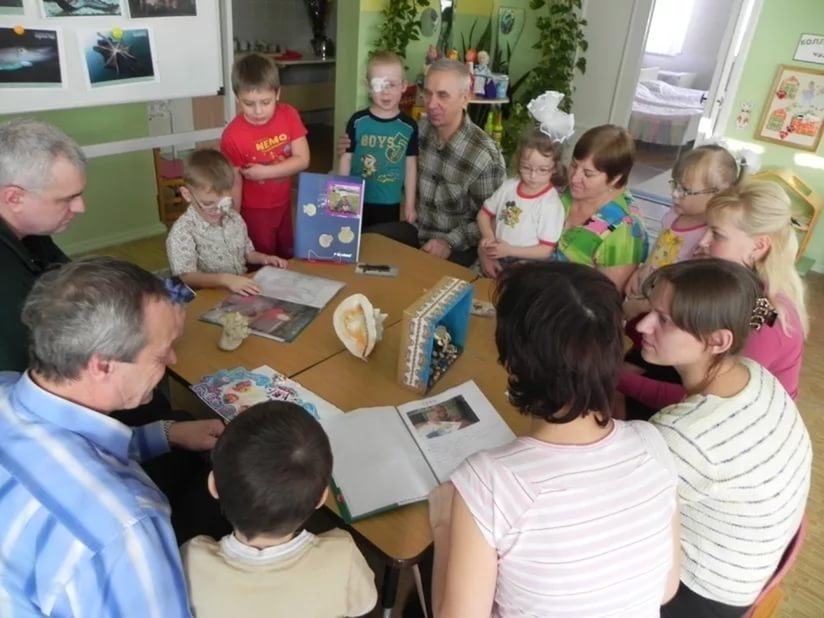 Групповая традиция
 «Книжкин день рождения».   Прививать детям и родителям культуру чтения книг, расширять кругозор, воспитывать любовь и бережное отношение к книгам.
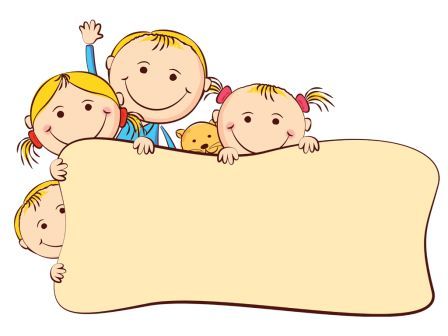 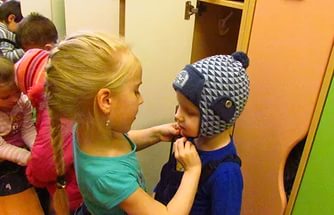 Групповая традиция: «Шефство».
 в различных видах деятельности (игровой, трудовой, театральной деятельности, повседневном общении).
Групповые традиции: 
Всемирный день  «Спасибо» (11 января), 
«День Доброты» (13 ноября), «День Приветствий» (21 ноября), «День друзей»
 (9 июня).
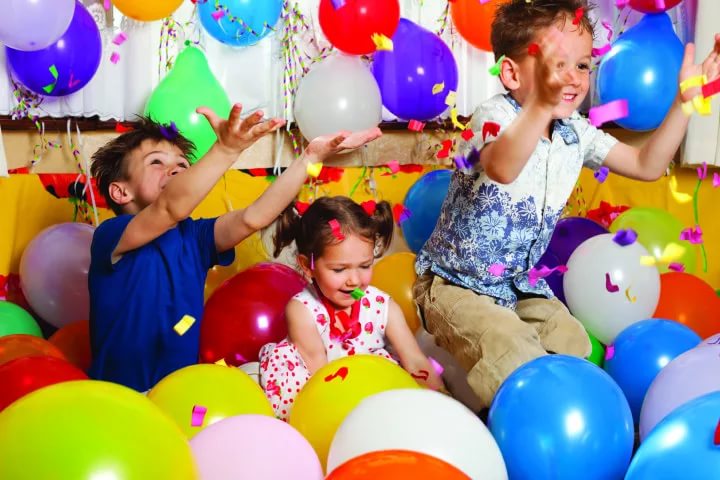 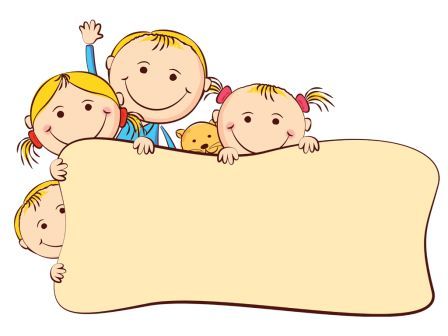 Спасибо за внимание!